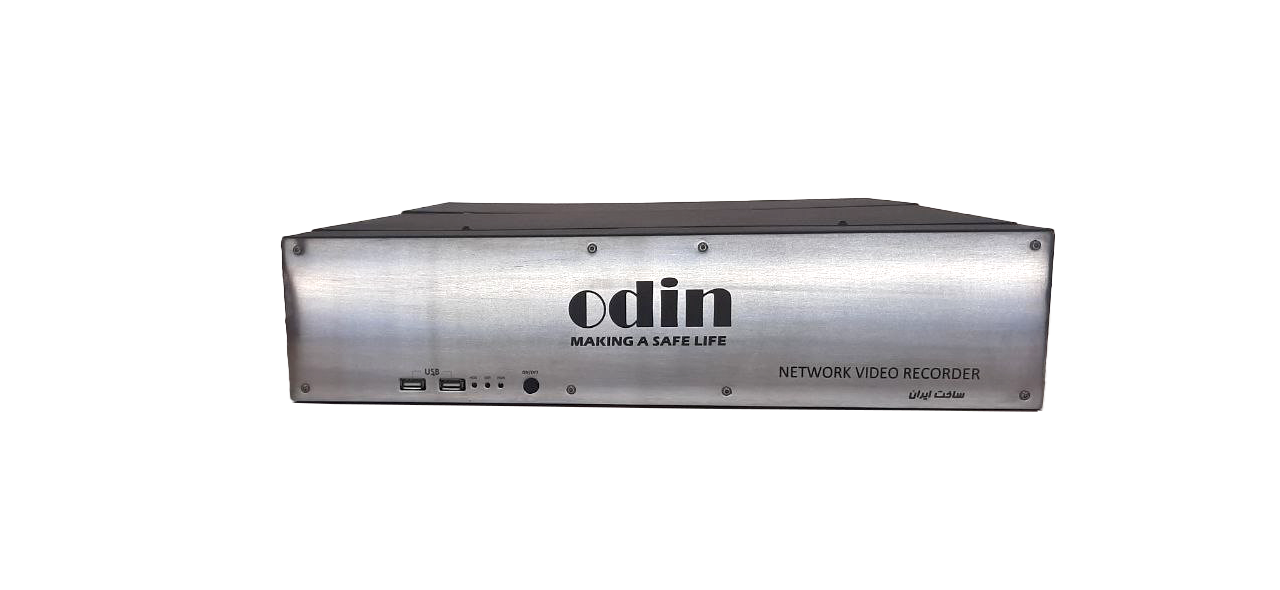 Stand Alone 64 CH NVR  

     OD-NP4236-3364
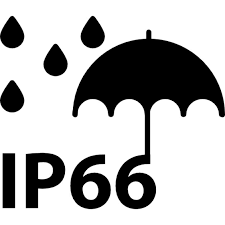 پشتیبانی از دو استریم به صورت همزمان
سیستم عامل OS Linux
قابلیت ریموت مانیتورینگ و 16 کانال play back به صورت همزمان
دارای خروجی آلارم و صدا
قابلیت تنظیم مشخصه های عمومی دوربین به صورت همزمان
قابلیت گروه بندی هارد دیسک بر اساس کانال های تصویری
قابلیت مانیتورنیگ هوشمند شبکه، ترافیک شبکه،packetloss 
پشتیبانی از  Raid، 0 ، 1 ، 5 ، 6 ،10 
پشتیبانی از Nas, IPSAN
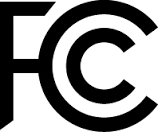 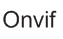 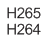 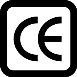 www.odincctv.ir
آدرس:پارک فناوری پردیس 11-88987610 -021
OD-NP4236-3364
www.odincctv.ir
آدرس:پارک فناوری پردیس 11-88987610 -021